In The Name Of God
زبان انگلیسی
     استاد مربوطه:شیلا ناطقی
              درس : 3
    دانشگاه:فنی و حرفه ای
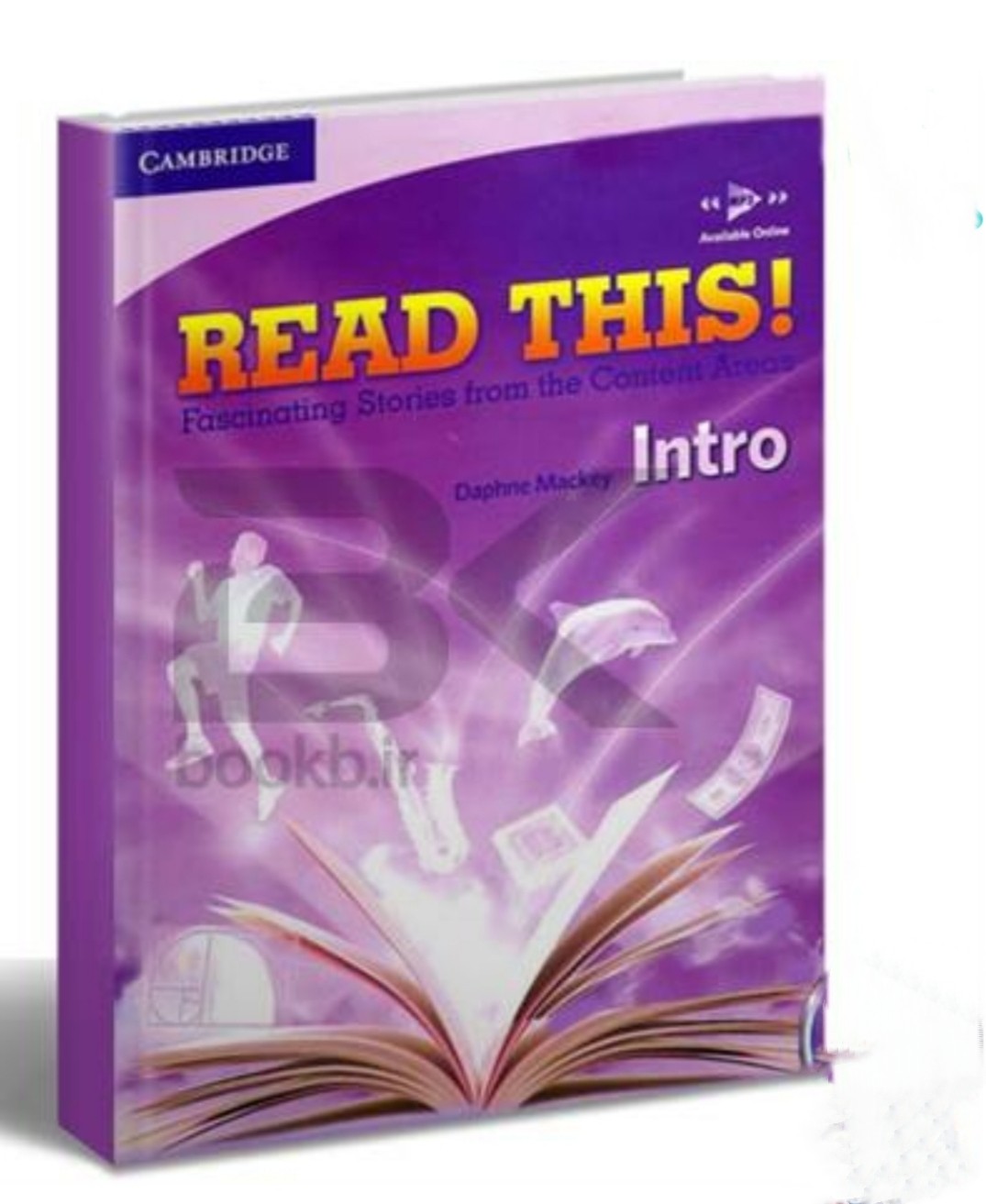 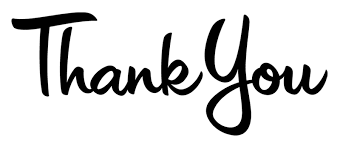 Shila Nateghi